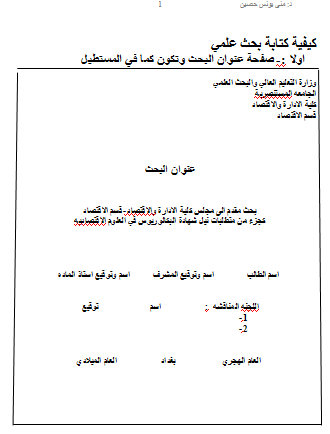 تكملة صفحة المحتويات